DEPARTMENT OF PHYSICSGOVT. E.V.P.G. COLLEGE KORBADEPARTMENTAL  REPORT2019-20
About the Department
  Department of Physics was established in the year 1981. The Department
Currently offers physics as a subject in B.Sc. And master of Science in Physics(M.Sc. Physics).Department is Well Established within the college Campus. Presently there are two classrooms and two Laboratories available.
All the classrooms and laboratories are well equipped with necessary furnitures to carry out
 regular teaching and practical activities . Classroom and student laboratories are provided 
with Black boards and oerhead Projectors to enable ICT Method of teaching with Wi-fi.
Qualified and dedicated faculty of the department are always ready to assist the student.
Programme Offered: B.sc (Physics as a subject), M.Sc. Physics .
Eligibility for Admission
Candidates with Bachlors degree in science with Physics as a Major/Optional subject.
Admission is Done on the merit basis and as per the state govt. Guidelines.
Programme Objectives
To ensure that student can achieve an up-to-date level of understanding of Physics .
To Increase the awareness on identification of insruments used in Physics Practical.
Capacity to think critically, ability to design and execute an experiment; confidence in
 communicating ideas.


Programme Outcome
At the completion of M.sc. in Physics the students are able to 
Knowledge and understanding of range of Physics Equipments.
Think logically and organise task into a structured from an assimilate knowledge and ideas
Based on wide reading of text books and through the internet.
Transfer of knowledge and method from one topic to another within the subject.
Carry out practical work in the field and in the laboratory with minimal risk.
Apply the scientific knowledge of basic physics and life science.
Conduct investigations of complex problems by the use research based knowledge on an
 independent term project.
Alumini Record
Students Achievements:
Research oriented activities
Laboratory facilities
The Physics laboratories are specialized equipped to conduct advaced practicals and research 
Work. The laboratories are equipped with equipments like Microscope ,Ammeter,Calorimeter,
Electrometer, thermometer , calipers.
Other  facilities
PG library of the department contains  734 books.
Notes on various topics are available in the departmentental library.
Books related to competitive exams are also available.
Smart room available for seminar on differerent topics (for PG students).
Online Content available through various MHRD schemes.
Teaching and learning through smart class 
Students participation in NCC/NSS/Sports.
Achievements of the   Department
Students of M.sc. Physics IV Semester received Second prize for the best Paper presentation In district level research seminar(2018).
Students of M.sc. Physics IV semester received second prize for the best paper presentation in district level  research seminar (2019).
Details of faculty members with qualification
PHOTO GALLERY
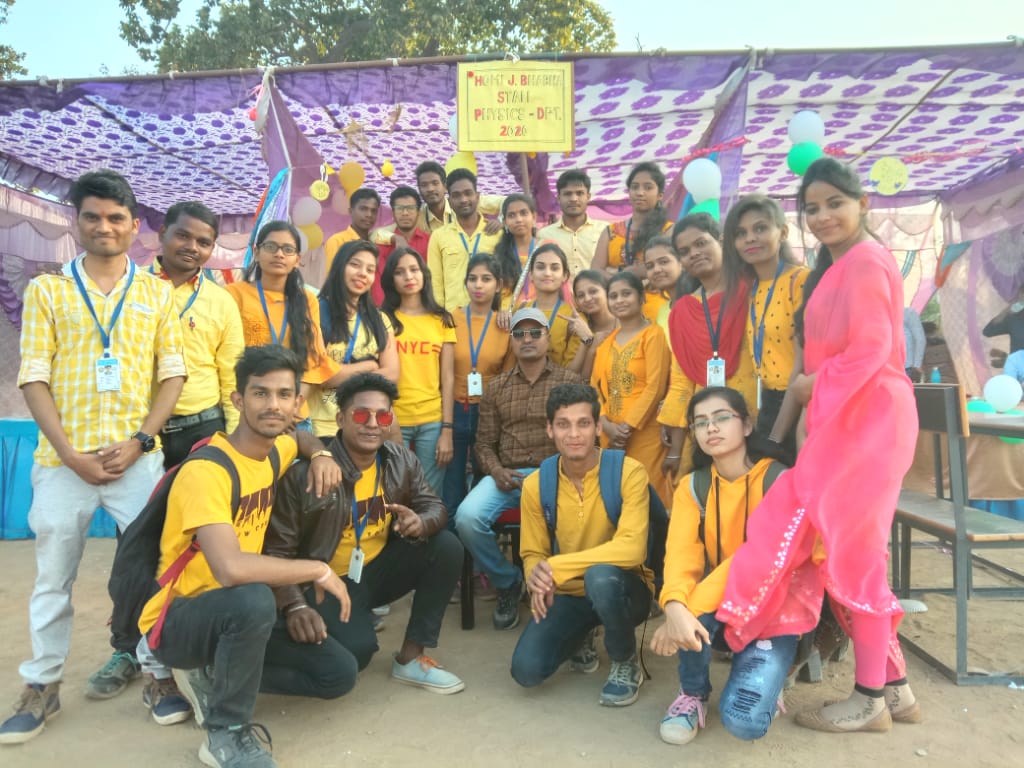 All Students and Teachers of the Department
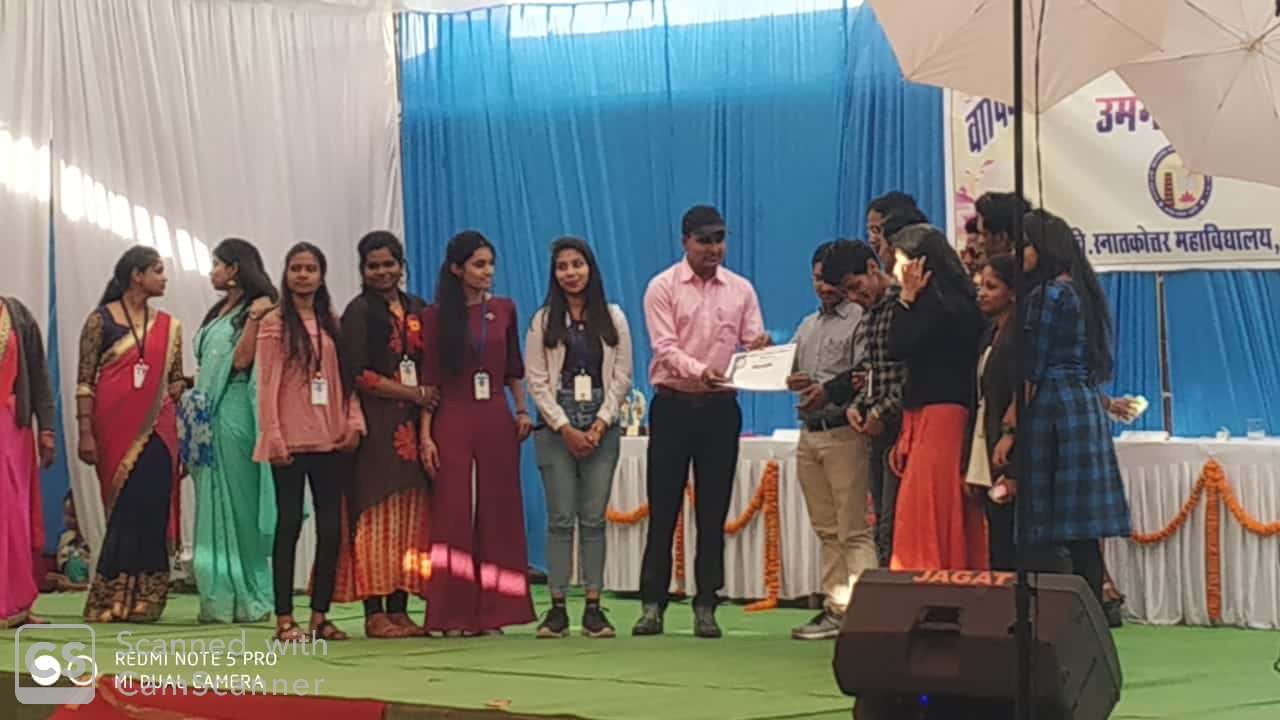 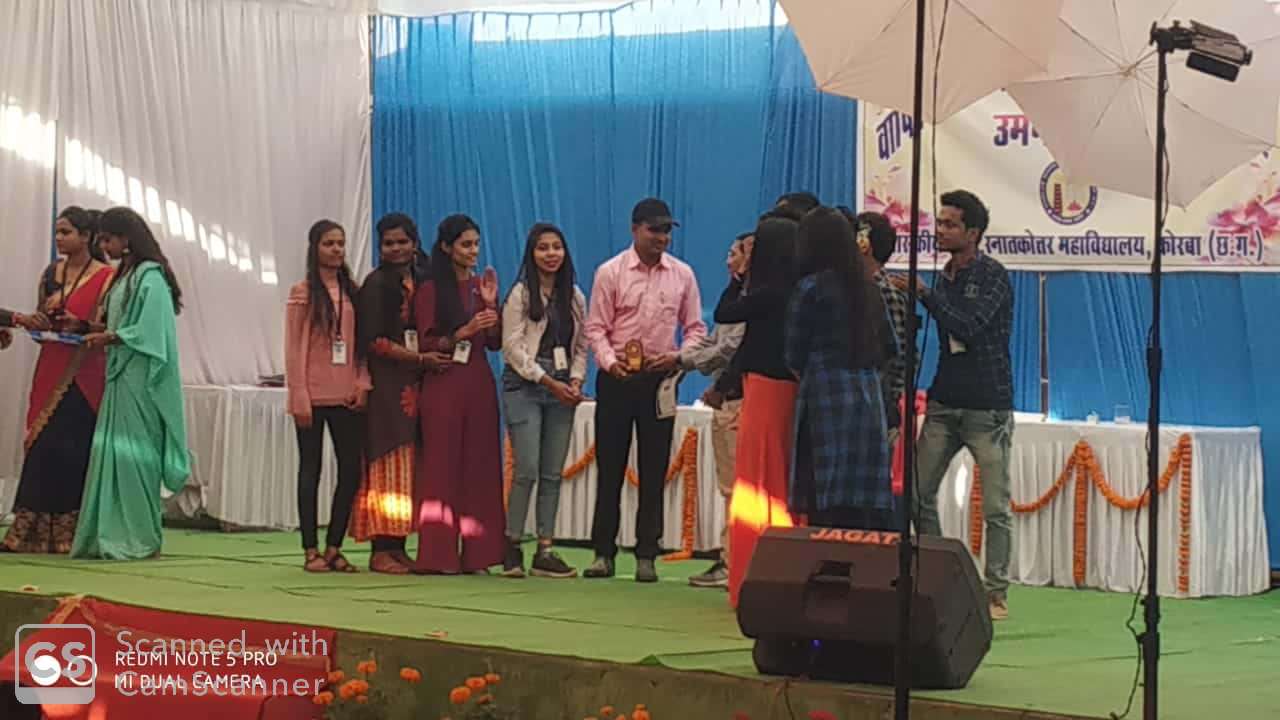 Students of the department received second price for the best paper presentation in district level research seminar.
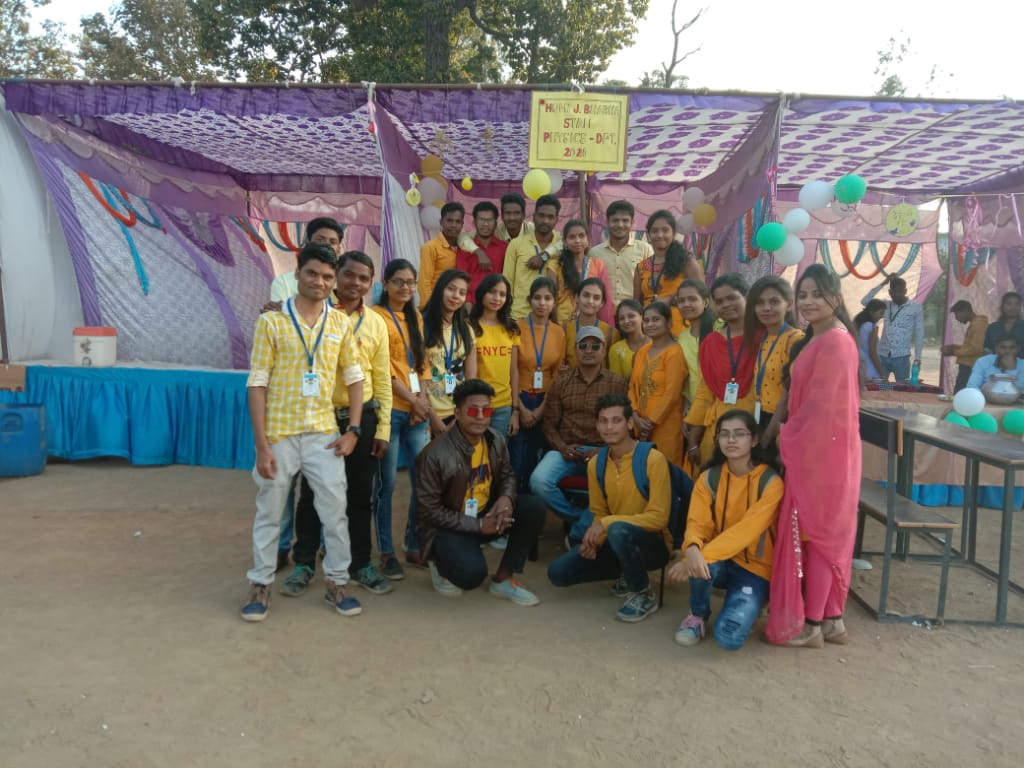 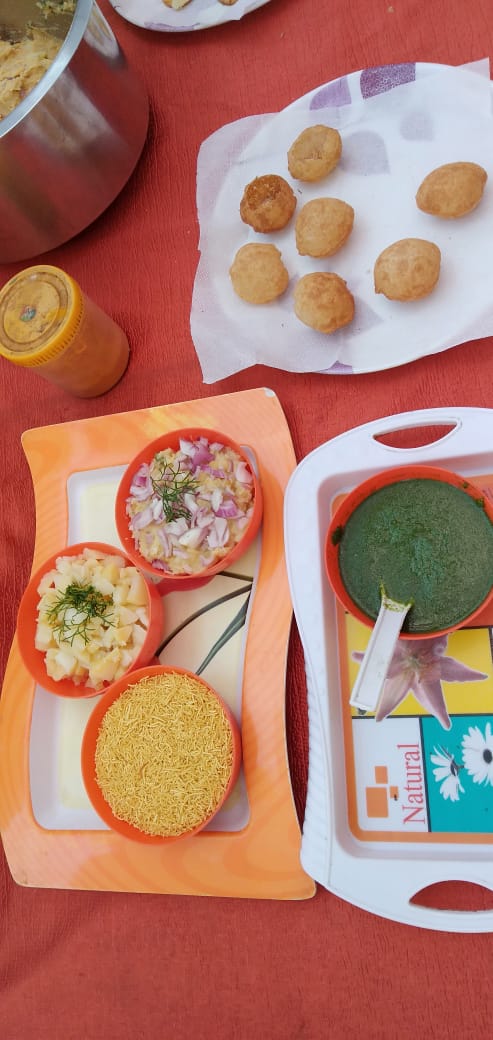 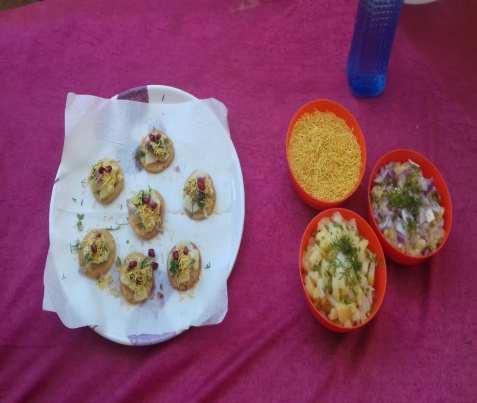 Participation in Cultural Programs